SIGMOD  2020
Exact Single-Source SimRank Computation on Large Graphs
Hanzhi Wang, Zhewei Wei*, Ye Yuan, Xiaoyong Du, and Ji-Rong Wen
Contact: zhewei@ruc.edu.cn
Code: https://github.com/wanghzccls/ExactSim
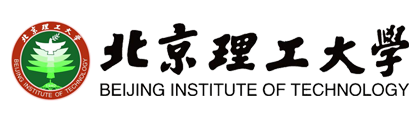 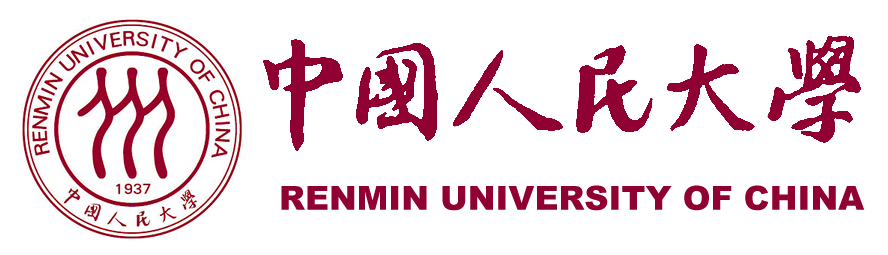 [Speaker Notes: Hello everyone, I’m Hanzhi Wang and I’m going to talk about our work: “Exact Single-source SimRank Computation on Large Graphs.”. This work is cooperated with Zhewei Wei, Xiaoyong Du, Ji-Rong Wen at Renmin University of China, and Ye Yuan from Beijing institute of technology.]
SimRank Applications
SPAM detection  [KDD12]
Recommendation system [WWW15]
Clustering via semantic links [VLDB06]
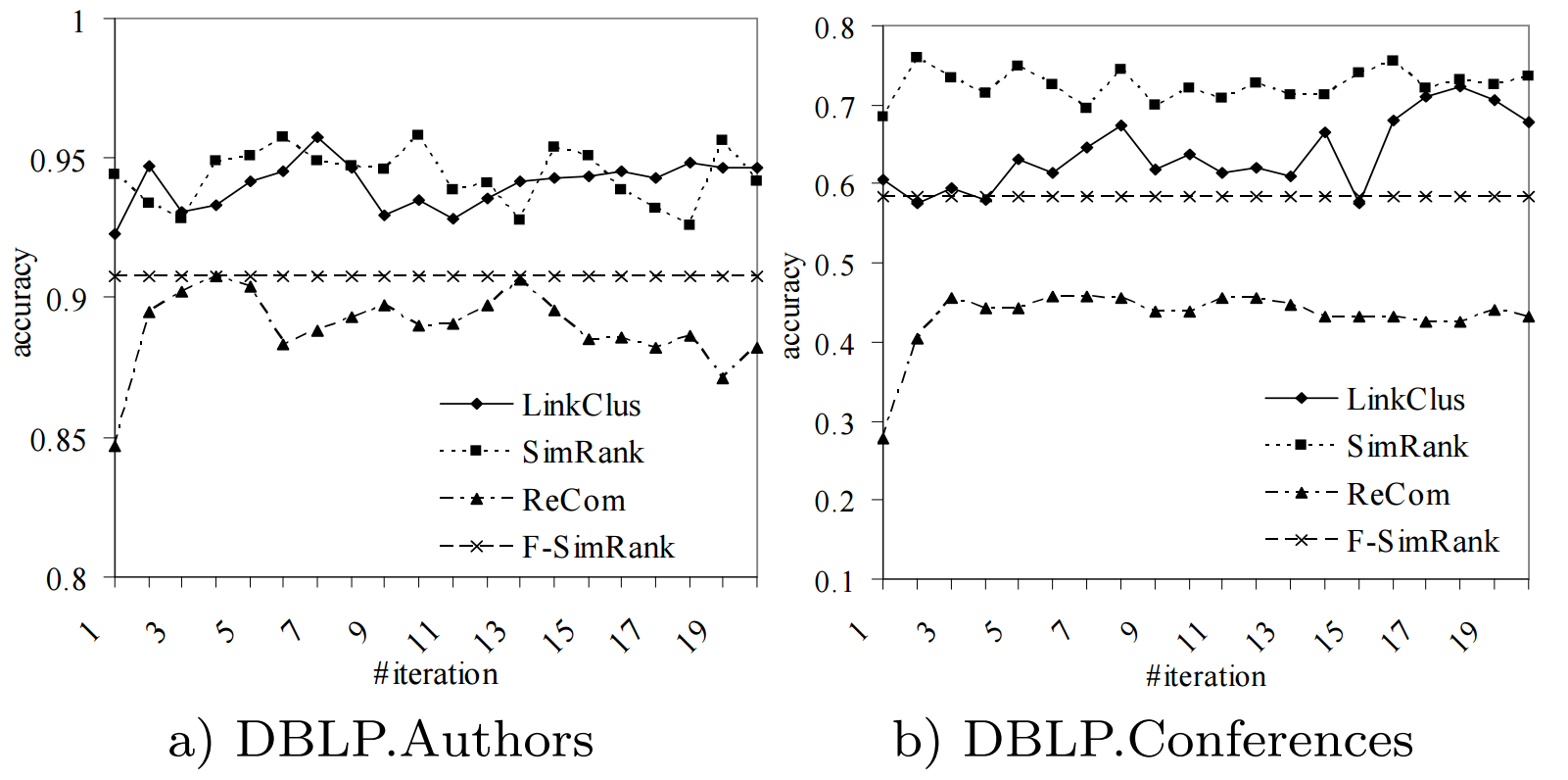 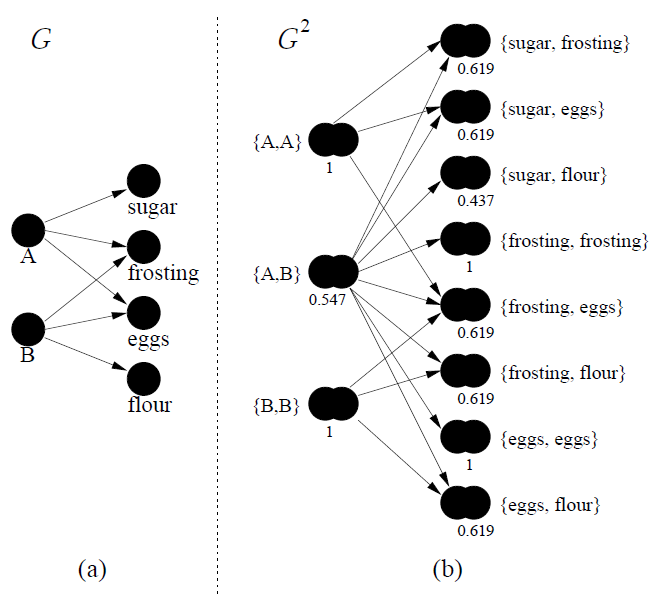 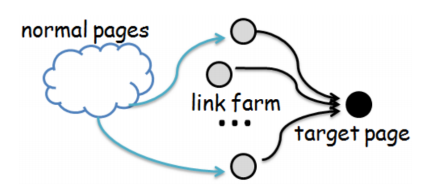 [Speaker Notes: Well, SimRank is a popular measurement of node-to-node similarities. It has been adopted in various applications, such as spam detection, recommendation system, clustering and so on.]
SimRank [Jeh and Widom, KDD 02]
Professor A
Student A
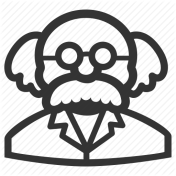 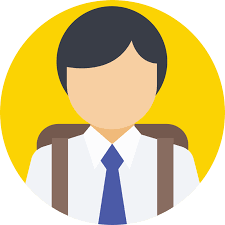 University
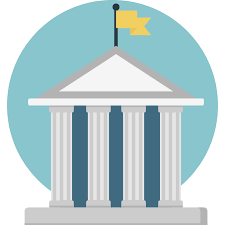 High
Relatively high
Similarity=1
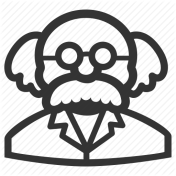 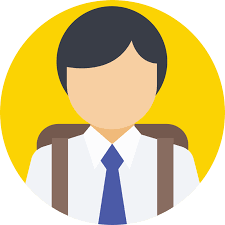 Professor B
Student B
[Speaker Notes: The definition of SimRank is based on the intuition that: “two nodes are similar if they are pointed by similar nodes”. For example, in the given graph, the node “university” owns the maximum similarity with itself as value 1. Student A and B are relatively similar because their in-neighbors are similar too. 
The definition equation is given below.
（Click!） It is given in an iterative format and this largely limits SimRank’s scalability.
Because of the iterative format, we have to store all of the square of n pairs of nodes on the graph and update them in each iteration. 
(Click!)This makes the space complexity comes to the square of n.
Suppose we have five hundred and twelve gigabyte memory space which is quite large for most of computers,
(Click!) it only support the graph with less than 12 thousand nodes. Not to mention the cube of n computational complexity is also infeasible for large graphs.]
Taxonomy
Linearization
Monte Caro Sampling
Local Push
Monte Carlo
Fogaras, WWW05
SimMat
Fujiwara, ICDE13
TopSim
Jeffery Yu, ICDE12
TSF
Bin Cui, VLDB15
ParSim
W. Yu, VLDB15
SLING
B. Tian, SIGMOD16
CloudWalker 
Z. Li, VLDB15
Linearization
Kusumoto, SIGMOD14
KDD14, ICDE15
ProbeSim
Y. Liu, VLDB18
Uniwalk,
J. Song, TKDE17
PRSim 
Z. Wei, SIGMOD19
READS
W. Yu, VLDB17
How to evaluate these approximate algorithms when lack of ground truths ?
[Speaker Notes: Because the power method given by SimRank’s definition is infeasible for large graphs, many methods have emerged to propose approximate algorithms to extend the scalability of SimRank.
However, we don’t have the ground truths derived by power method based on definition, 
(Click!) How should we evaluate the performance of these approximate methods without ground truths on large graphs?]
Motivation
Lack of ground truths on large graphs
 Evaluate the accuracy on small graphs.
 Report the efficiency/scalability results on large graphs  
    with consistent parameters.
Method 2
Method 1
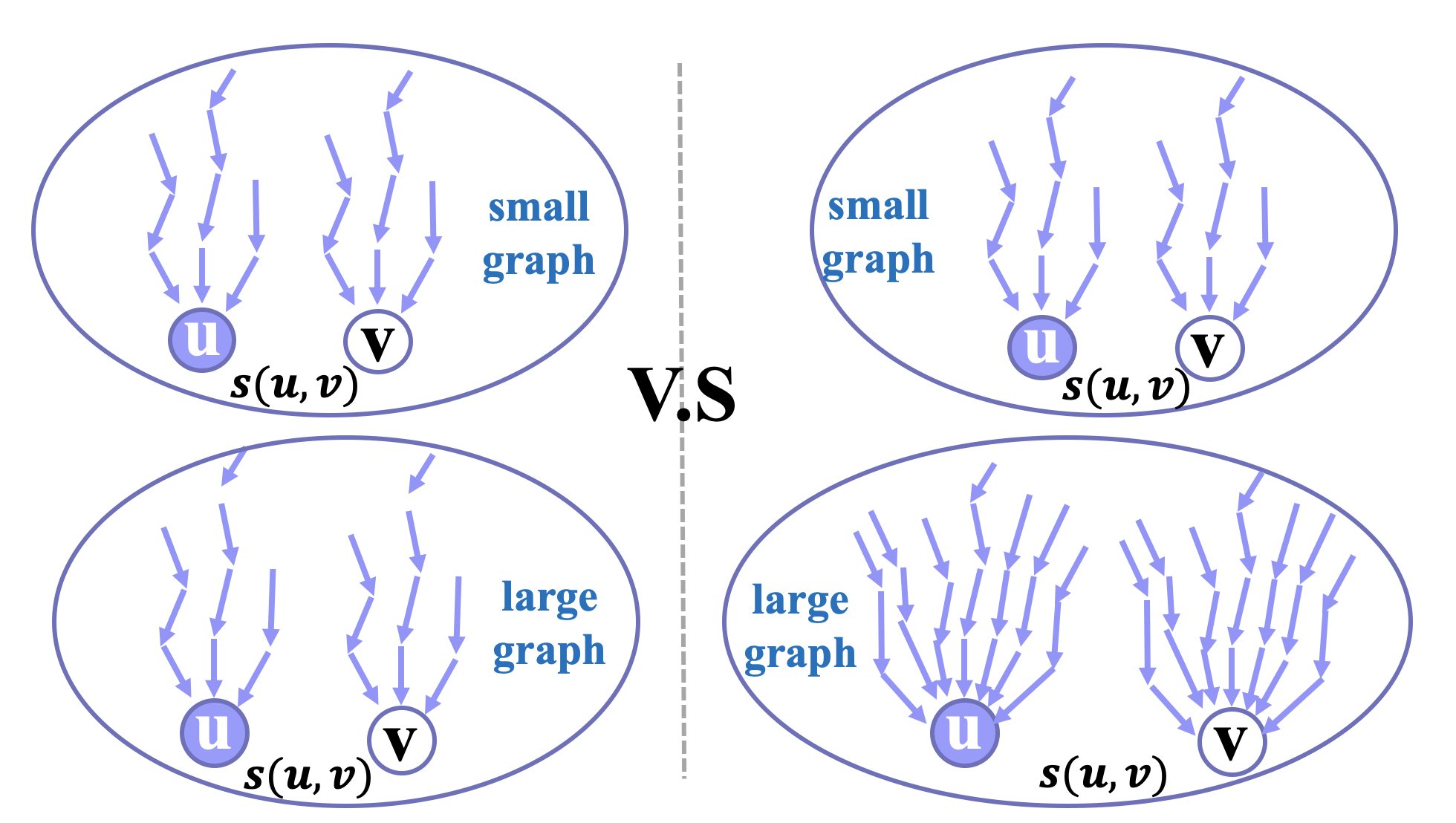 Better?
#rw=1000
consistent 
parameters
consistent 
parameters
#rw=1000
faster
slower
[Speaker Notes: Many methods take the following measurement: they evaluate the accuracy on small graphs and report the efficiency or scalability on large graphs with consistent parameters.
But such measurement can lead to quite unfair conclusion. 
For example, we have two methods method 1 and method 2(Click!) given in the left side and right side. They are all Monte-Carlo based methods that they generate pairs of random walks to check whether the two walk meet at the same step. And they use the percentage of walks that meet in the process to estimate SimRank scores between the two nodes. Method 1 decides to fix the  number of random walks as 1000 on both small and large graphs.(Click!) And method 2 tries to fix the error parameter \e and generate 1000 walks on small graphs and ten million walks on large graphs.(Click!) Suppose the two methods achieve the same accuracy on small graphs. .(Click!) The query time of method 1 is definitely smaller than that of method 2 on large graphs. So can we come to the conclusion that method 1 has the better efficiency than method 2 on large graphs(Click!)? Of course not. Because 1000 walks on large graphs are quite insufficient to achieve the same accuracy as that on small graphs. Only comparing the speed of two methods on large graphs is unreasonable. This absurd conclusion is mainly caused by lack of ground truths.]
Motivation
Lack of ground truths on large graphs
 Evaluate the accuracy on small graphs.
 Report the efficiency/scalability results on large graphs.
But the structure of small and large graphs are quite different.
Quite different
Similar
[Speaker Notes: Furthermore, the structure of small and large graphs can be quite different. So the accuracy results on small graphs can only serve as a rough guideline as we mentioned before. Designing algorithms without ground truths is just like shooting in the dark.
So ground truths on large graphs are quite important for fair evaluation.]
Our Contributions
[Speaker Notes: Based on these problems,]
Provide ground truths on large graphs
the same in float precision
one billion
[Speaker Notes: we propose the first method, ExactSim, which is able to return the single-source SimRank results with 10 to the minus 7th power additive error，
(Click!)which are the same as ground truths in the float type. 
Here, single-source SimRank means we the SimRank values between each node and a given source node.
(Click!)On graphs with billions of edges, ExactSim can return ground truths within a few hours. 
(Click!)Recall that the power method can only support graphs with less than 12 thousand nodes. But we can derive the same results as power method on one billion edges graphs.]
Existing methods CANNOT achieve exactness
Linearization
Monte Caro Sampling
Local Push
Monte Carlo
Fogaras, WWW05
SimMat
Fujiwara, ICDE13
TopSim
Jeffery Yu, ICDE12
TSF
Bin Cui, VLDB15
ParSim
W. Yu, VLDB15
SLING
B. Tian, SIGMOD16
CloudWalker 
Z. Li, VLDB15
Linearization
Kusumoto, SIGMOD14
KDD14, ICDE15
ProbeSim
Y. Liu, VLDB18
Uniwalk,
J. Song, TKDE17
PRSim 
Z. Wei, SIGMOD19
READS
W. Yu, VLDB17
Existing methods CANNOT achieve exactness
Linearization
Monte Caro Sampling
Local Push
Monte Carlo
Fogaras, WWW05
SimMat
Fujiwara, ICDE13
TopSim
Jeffery Yu, ICDE12
Modify SimRank equation which incurs large error.
TSF
Bin Cui, VLDB15
ParSim
W. Yu, VLDB15
SLING
B. Tian, SIGMOD16
CloudWalker 
Z. Li, VLDB15
Linearization
Kusumoto, SIGMOD14
KDD14, ICDE15
ProbeSim
Y. Liu, VLDB18
Uniwalk,
J. Song, TKDE17
PRSim 
Z. Wei, SIGMOD19
READS
W. Yu, VLDB17
[Speaker Notes: For the two linearization methods SimMat and ParSim, they modify linearized equation to compute SimRank results, which incurs large error.]
Linearization
Monte Caro Sampling
Local Push
Too much time to achieve exactness
Monte Carlo
Fogaras, WWW05
SimMat
Fujiwara, ICDE13
TopSim
Jeffery Yu, ICDE12
TSF
Bin Cui, VLDB15
ParSim
W. Yu, VLDB15
SLING
B. Tian, SIGMOD16
CloudWalker 
Z. Li, VLDB15
Linearization
Kusumoto, SIGMOD14
KDD14, ICDE15
ProbeSim
Y. Liu, VLDB18
Uniwalk,
J. Song, TKDE17
PRSim 
Z. Wei, SIGMOD19
READS
W. Yu, VLDB17
Too much time to achieve exactness
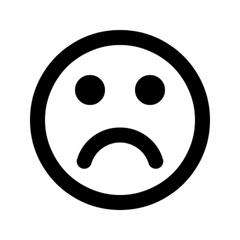 How?
[Speaker Notes: But how can our method achieve exactness?]
ExactSim: computation complexity
P: transition matrix (known)
single-source queries:
D: diagonal correction matrix (unknown)
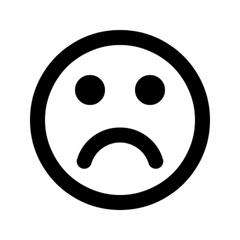 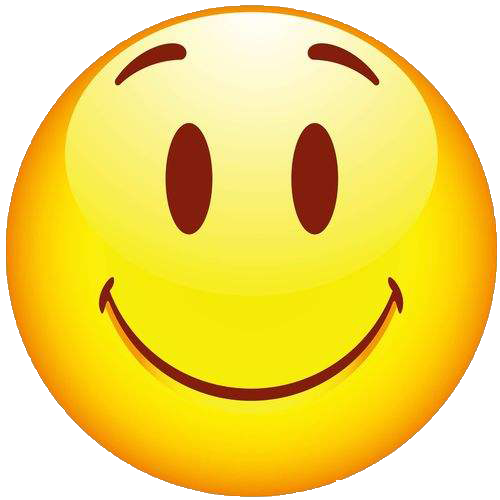 ExactSim: computation complexity
P: transition matrix (known)
single-source queries:
D: diagonal correction matrix (unknown)
matrix D’s estimation
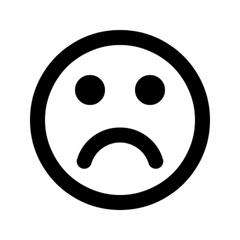 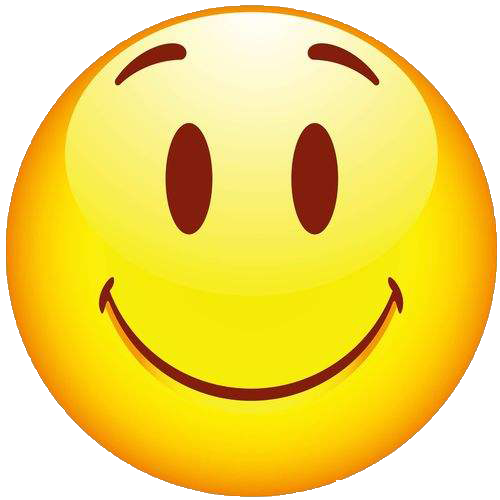 [Speaker Notes: The first term comes from matrix D’s estimation.]
ExactSim: computation complexity
P: transition matrix (known)
single-source queries:
D: diagonal correction matrix (unknown)
Multiplication with obtained matrix D
matrix D’s estimation
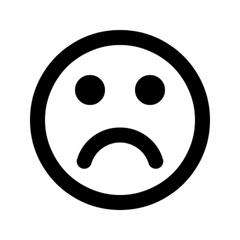 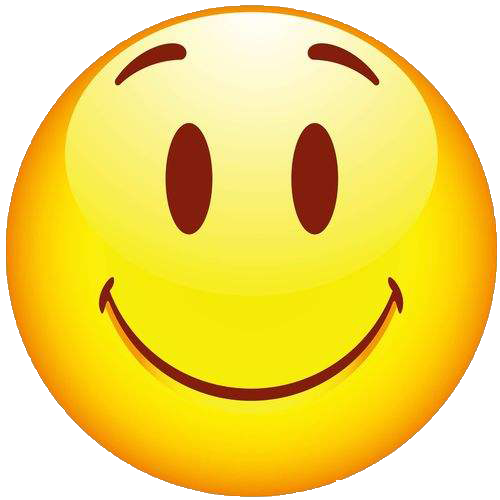 Diagonal Correction Matrix D
10
9
12
2
8
1
11
3
4
6
5
7
Do not meet!
+1
Counter
Diagonal Correction Matrix D
10
9
12
2
8
1
11
3
4
6
5
7
Meet!
+0
Counter
[Speaker Notes: But if they meet in the walking process like this time, we add nothing to the counter. 
Then we calculate the percentage of the counter value taken into the total walks’ number to estimated the value of D(k,k).]
Linearization[Maehara, ICDE15]
…
…
k
n
2
1
Our ExactSim
…
…
1
k
n
2
[Speaker Notes: Beyond that, we arrange the sampling number for each node proportional to the square of the personalized pagerank value. 
Compared with the method Linearization, it will sample logn over n walks from each node. 
But in our method, we only have to generate logn over n walks in total. 
This makes our estimation feasible for large graphs.]
deterministically
randomly
6
5
8
7
3
4
2
Compute deterministically by enumerating all possible paths.
k
[Speaker Notes: Besides, we separate the estimation process into two parts. In the first phase, 
(CLICK!)we deterministically compute never meet probability by enumerating all possible paths in the first l(k) levels. 
And in the second phase, (CLICK!)we generate square root of c walks to estimate the other probability. By this means, we can increase the accuracy of D’s estimation.]
Sparse Linearization
Space Saving
…
…
Outline
Problems and Motivations
Contributions
High Level Ideas
Experiments
Conclusion
[Speaker Notes: In the experimental part,]
Experiments
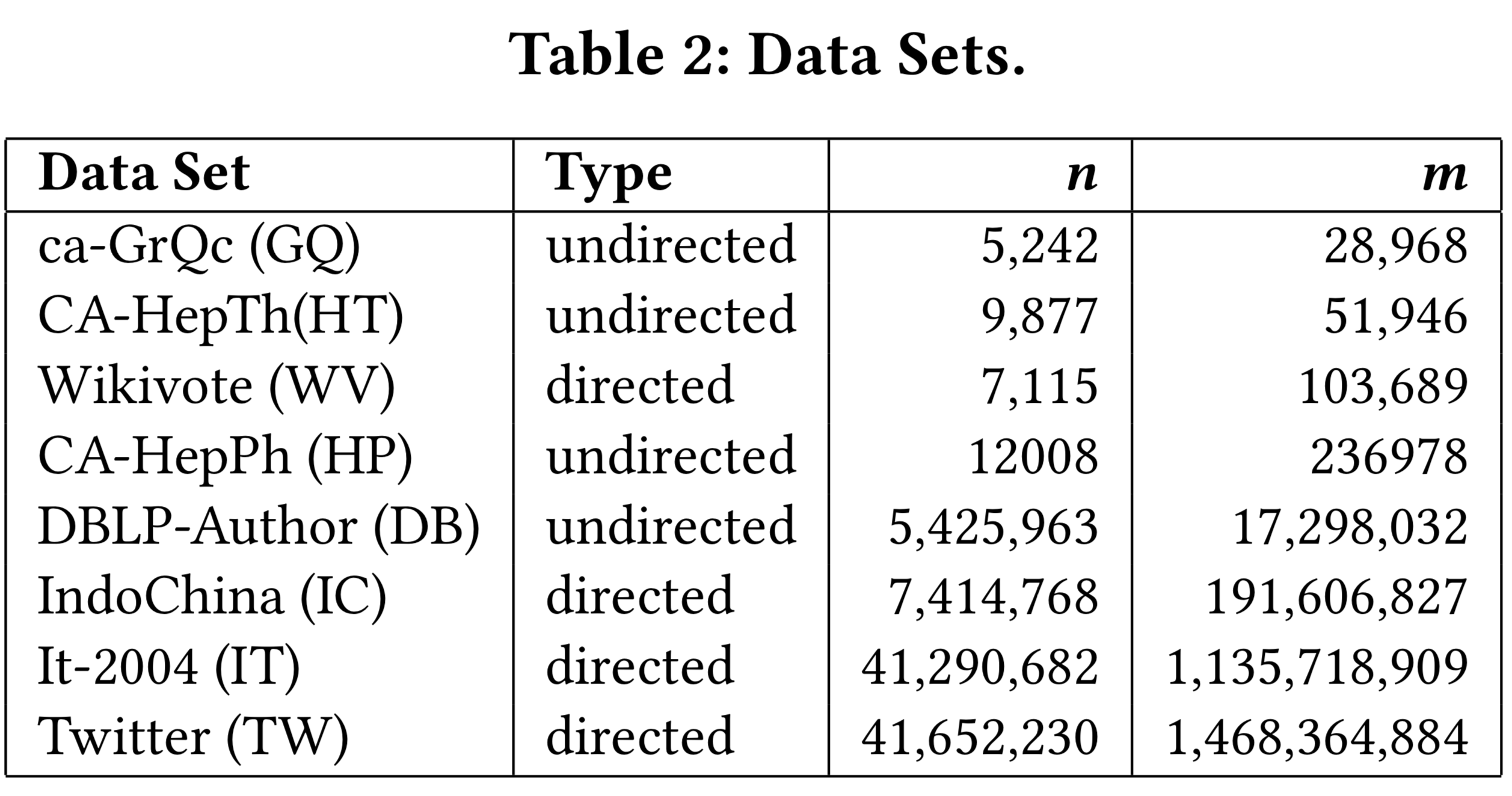 K=500
Dataset source: http://snap.stanford.edu/data/index.html.    
                          http://law.di.unimi.it/datasets.php.
[Speaker Notes: We select four small graphs and four larges to compare the performance of ExactSim with state-of-the-art methods. We use maximum additive error and top k precision as our metrics. Here, we set k equals 500.]
Experiments-small graphs
MaxError v.s. Query time on small graphs
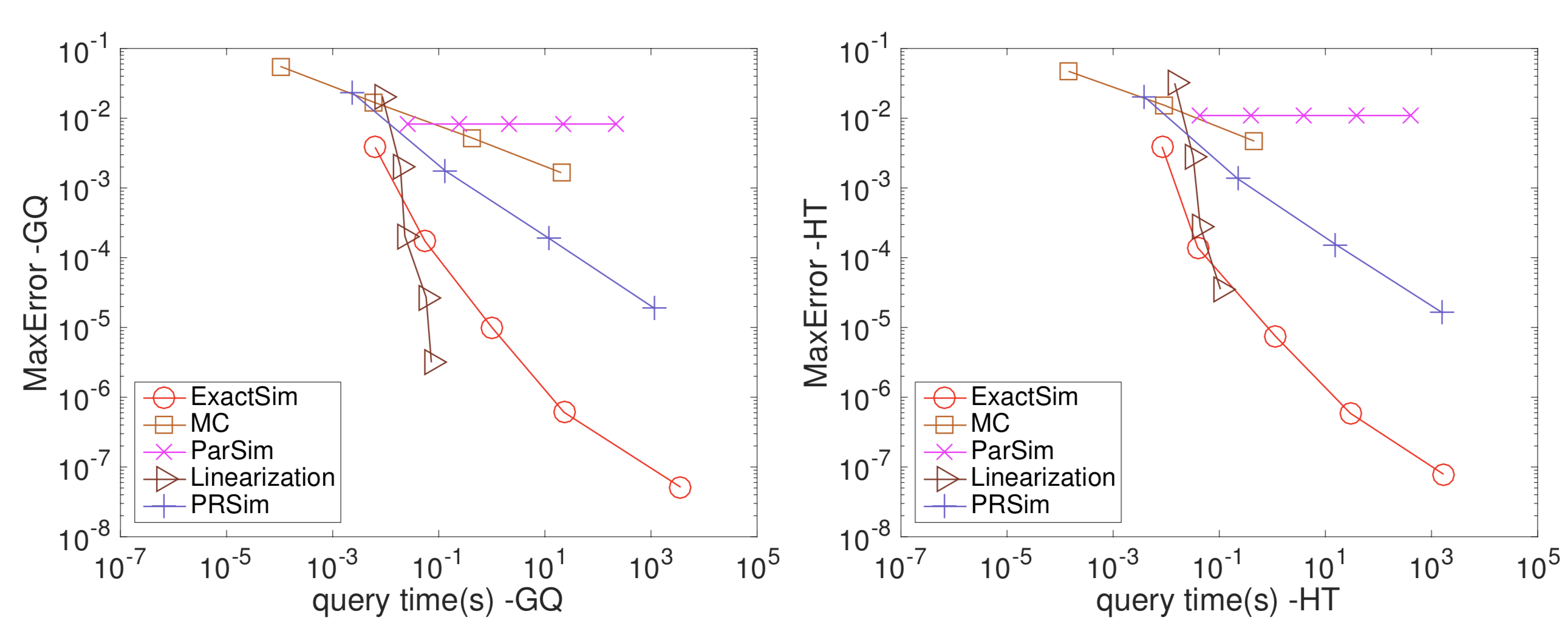 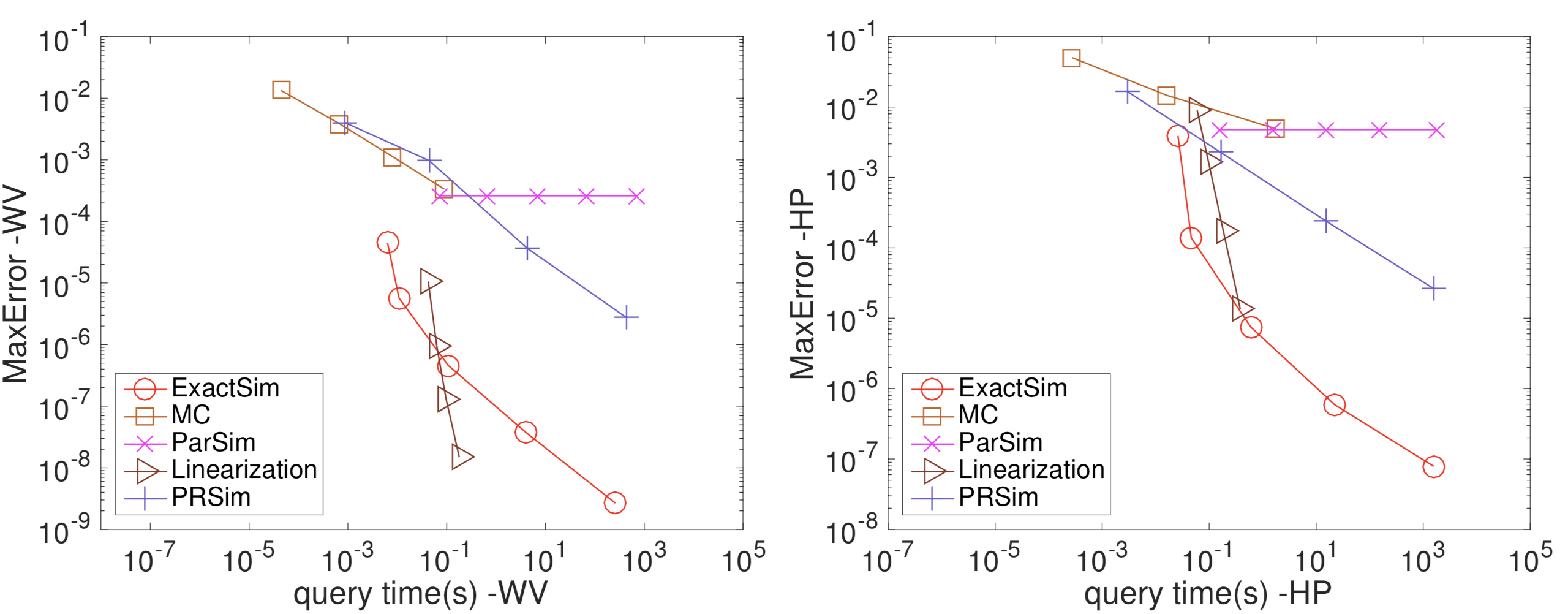 Ground truths: power method results
Experiments-small graphs
Precision@500 v.s. Query time on small graphs
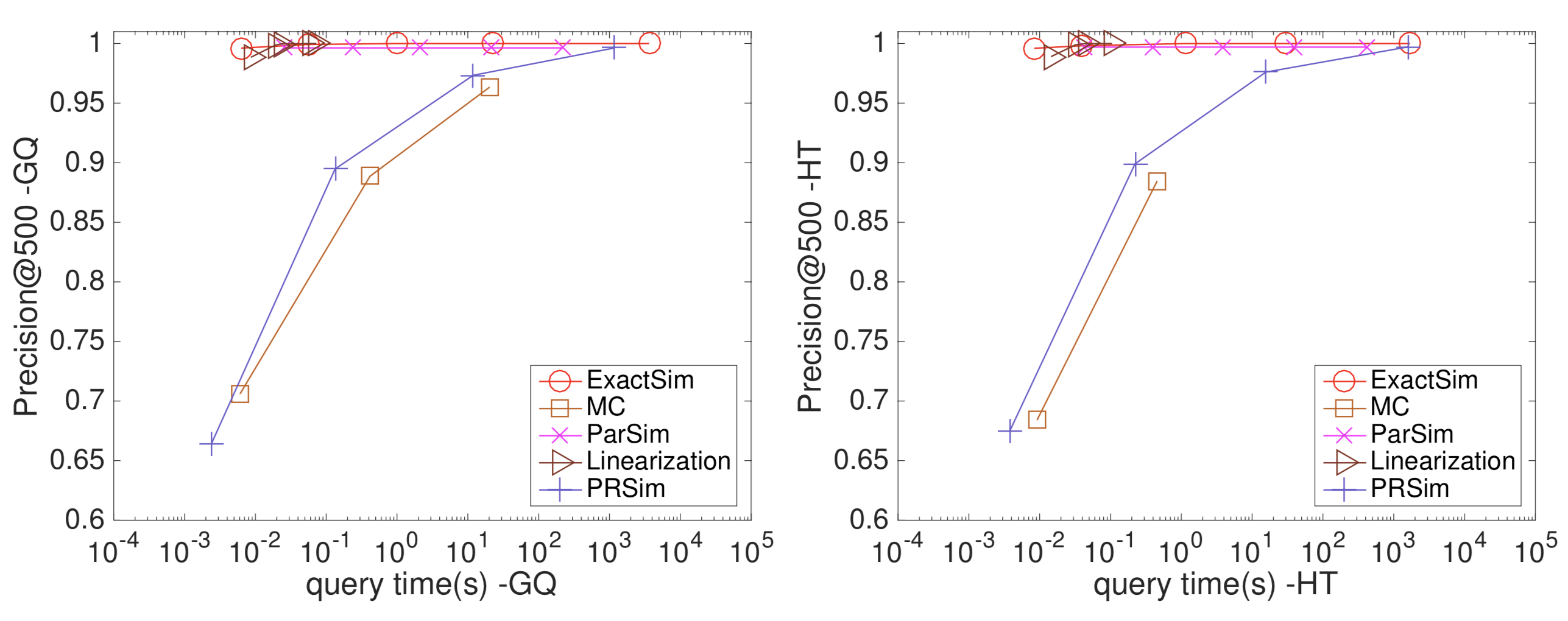 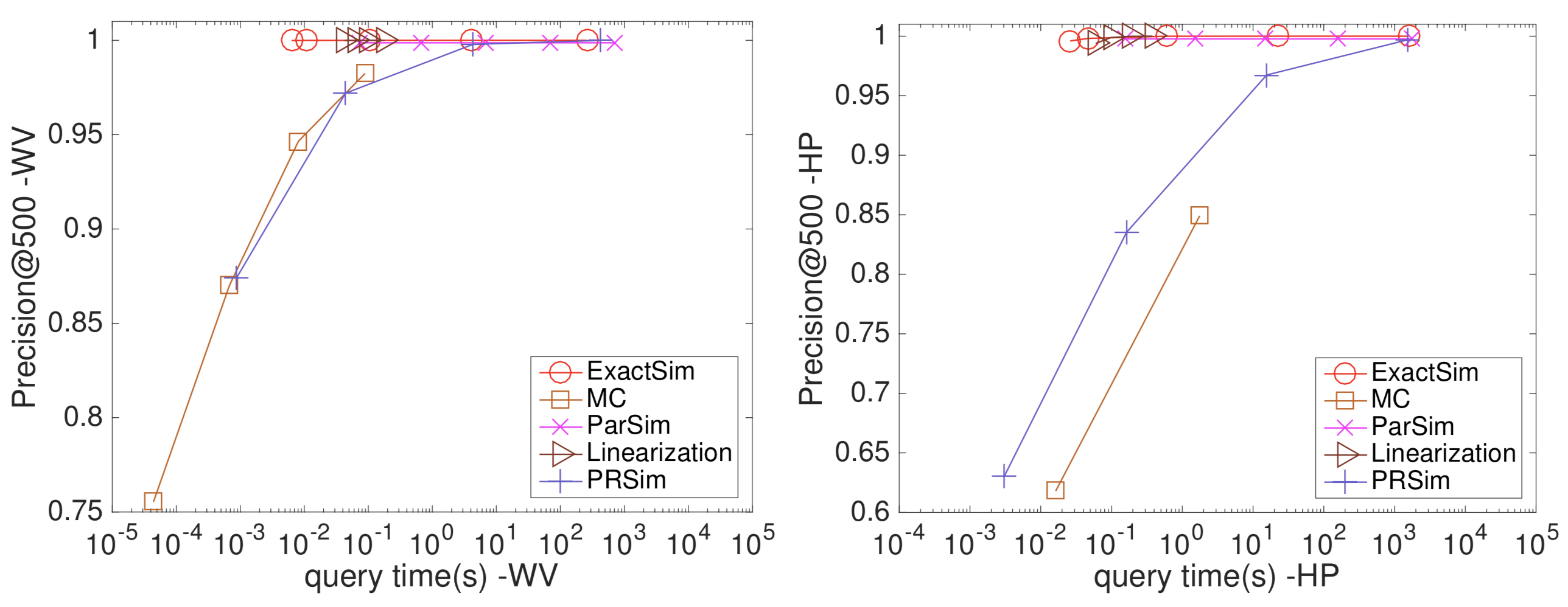 Ground truths: power method results
Experiments-large graphs
MaxError v.s. Query time on large graphs
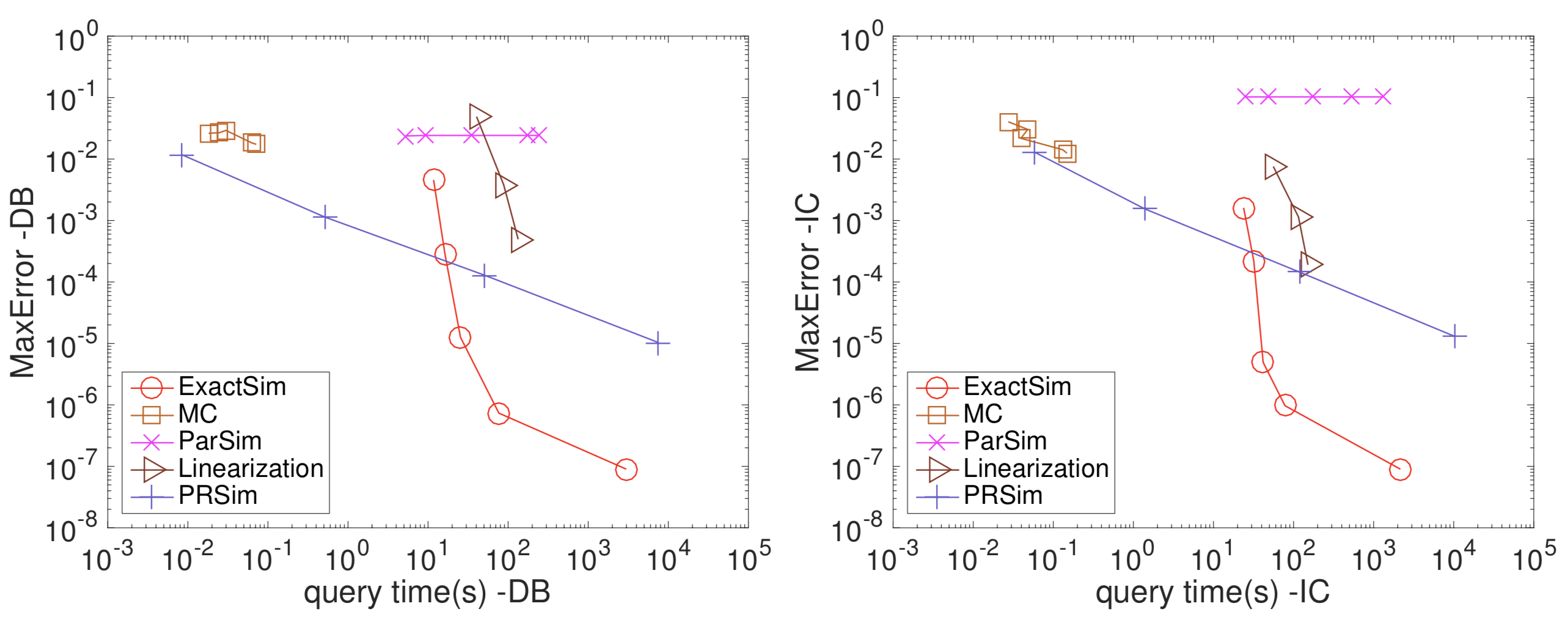 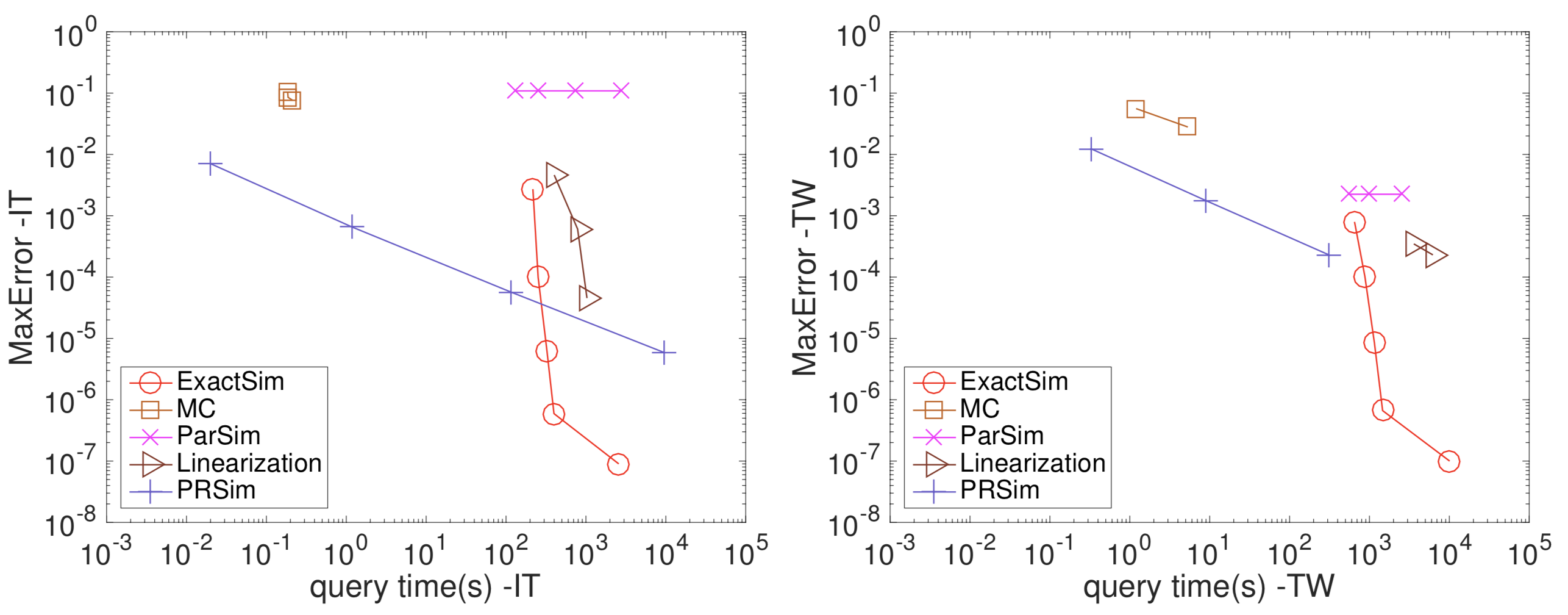 Experiments-large graphs
Precision@500 v.s. Query time on large graphs
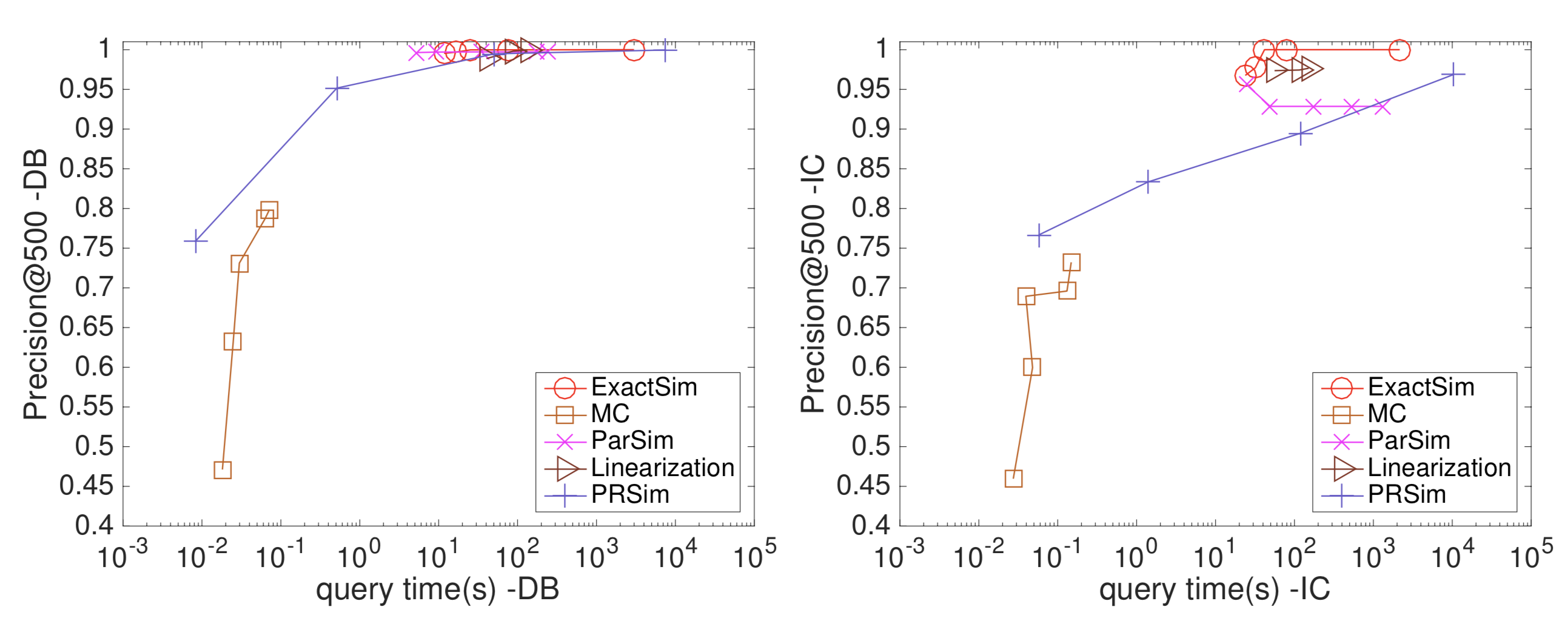 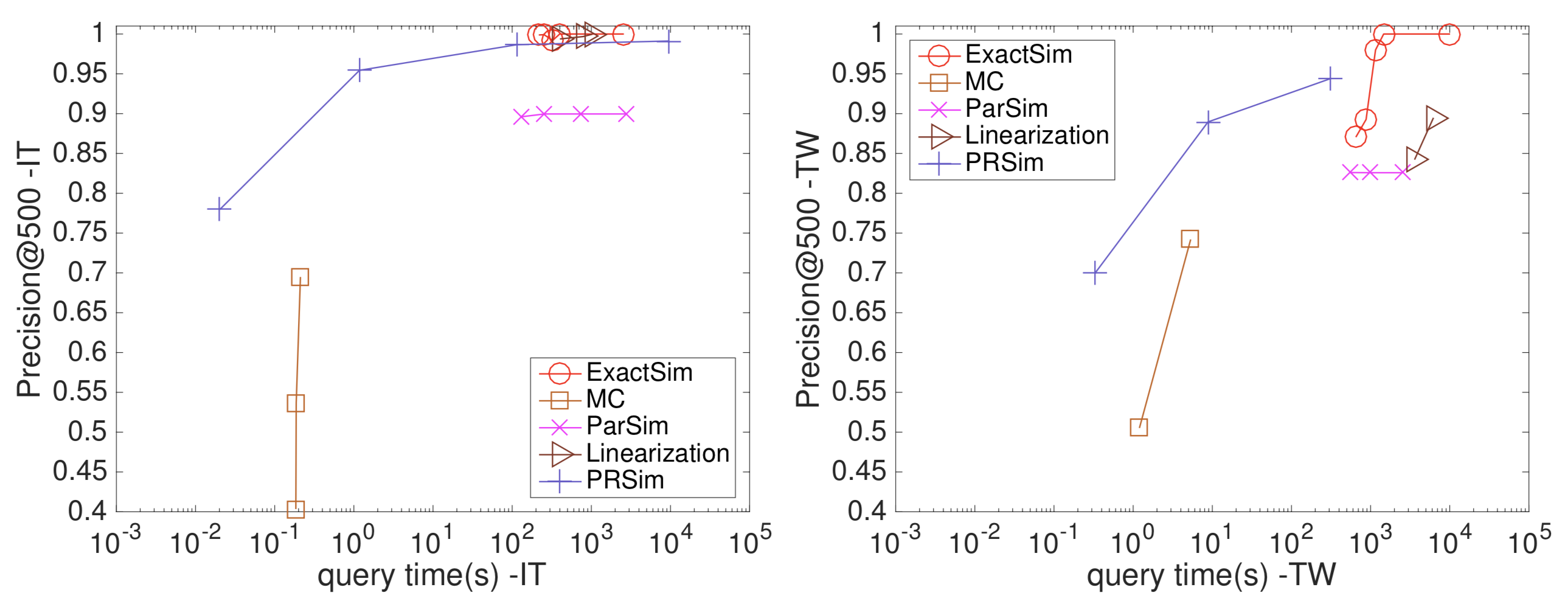 Conclusion
Outperforms the state-of-the-art methods on both small and large graphs in terms of query time and accuracy.
Thank you!
Exact Single-Source SimRank Computation on Large Graphs
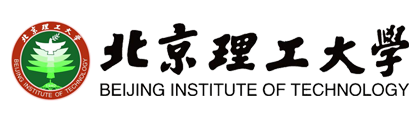 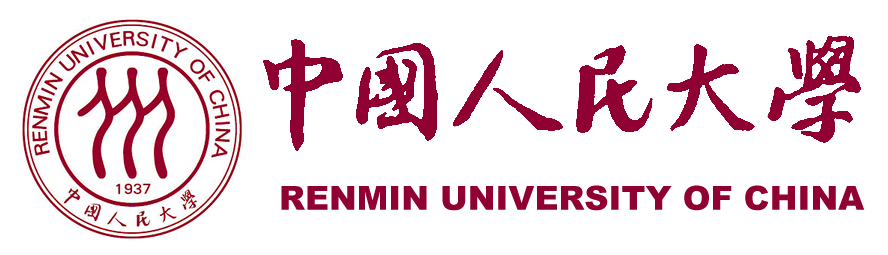 [Speaker Notes: That’s all of our presentation. Thank you.]
Motivation
Lack of ground truths on large graphs
 Evaluate the accuracy on small graphs.
 Report the efficiency/scalability results on large graphs  
    with consistent parameters.
Method 2
Method 1
Better?
small 
graph
small 
graph
#rw=1000
u
v
u
v
V.S
consistent 
parameters
consistent 
parameters
large 
graph
large 
graph
#rw=1000
faster
u
u
slower
v
v
[Speaker Notes: Many methods take the following measurement: they evaluate the accuracy on small graphs and report the efficiency or scalability on large graphs with consistent parameters.
But such measurement can lead to quite unfair conclusion. 
For example, we have two methods method 1 and method 2 given in the left side and right side. They are all Monte-Carlo based methods that they generate pairs of random walks to check whether the two walk meet at the same step. And they use the percentage of walks that meet in the process to estimate SimRank scores between the two nodes. Method 1 decides to fix the  number of random walks as 1000 on both small and large graphs. And method 2 tries to fix the error parameter \e and generate 1000 walks on small graphs and ten million walks on large graphs. Suppose the two methods achieve the same accuracy on small graphs. The query time is definitely smaller of method 1 than that of method 2. Can we derive the conclusion that method 1 has the better efficiency than method 2 on large graphs(Click!). Of course not. Because 1000 walks on large graphs are quite insufficient to achieve the same accuracy as that on small graphs. So only comparing the speed of two methods on large graphs is unreasonable. This absurd conclusion is mainly caused by lack of ground truths.]
SimRank and Linearization
iterative
linearized
SimRank and Monte-Carlo
10
9
12
2
8
1
11
3
4
6
5
7
SimRank and Monte-Carlo
10
9
12
2
8
1
11
3
4
6
5
7
[Speaker Notes: Repeat generating pairs of square root of c walks from node u and v. And we can regard the percentage of walk pairs which meet at the same step as the estimation of the SimRank results between u and v. This provides us a different interpretation of SimRank from Monte-Carlo aspect.]
Incorrect SimRank Equation
SimMat[ICDE13] 
ParSim[VLDB15]
…
Do not meet
7
k
5
2
8
6
2
5
j
3
1
4
…
…
…